math
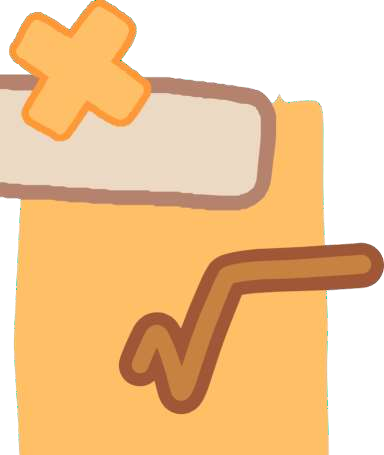 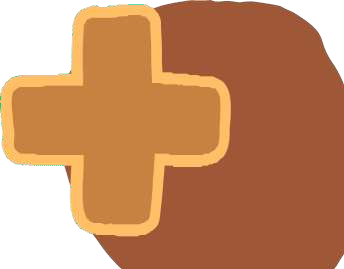